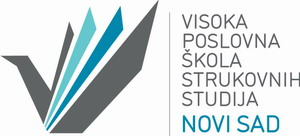 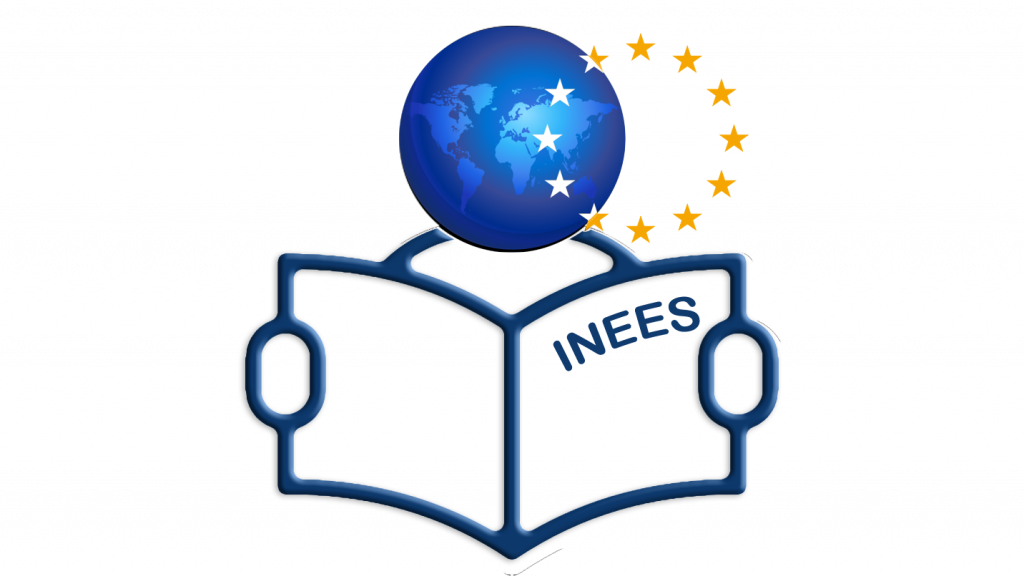 Koliko se dobro poznajemo?
Rezultati istraživanja o stavovima srednjoškolaca o Evropskoj uniji
Dr Ana Jovičić Vuković
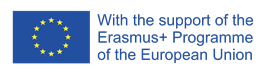 Introduction to EU Education for Secondary Schools -INEES
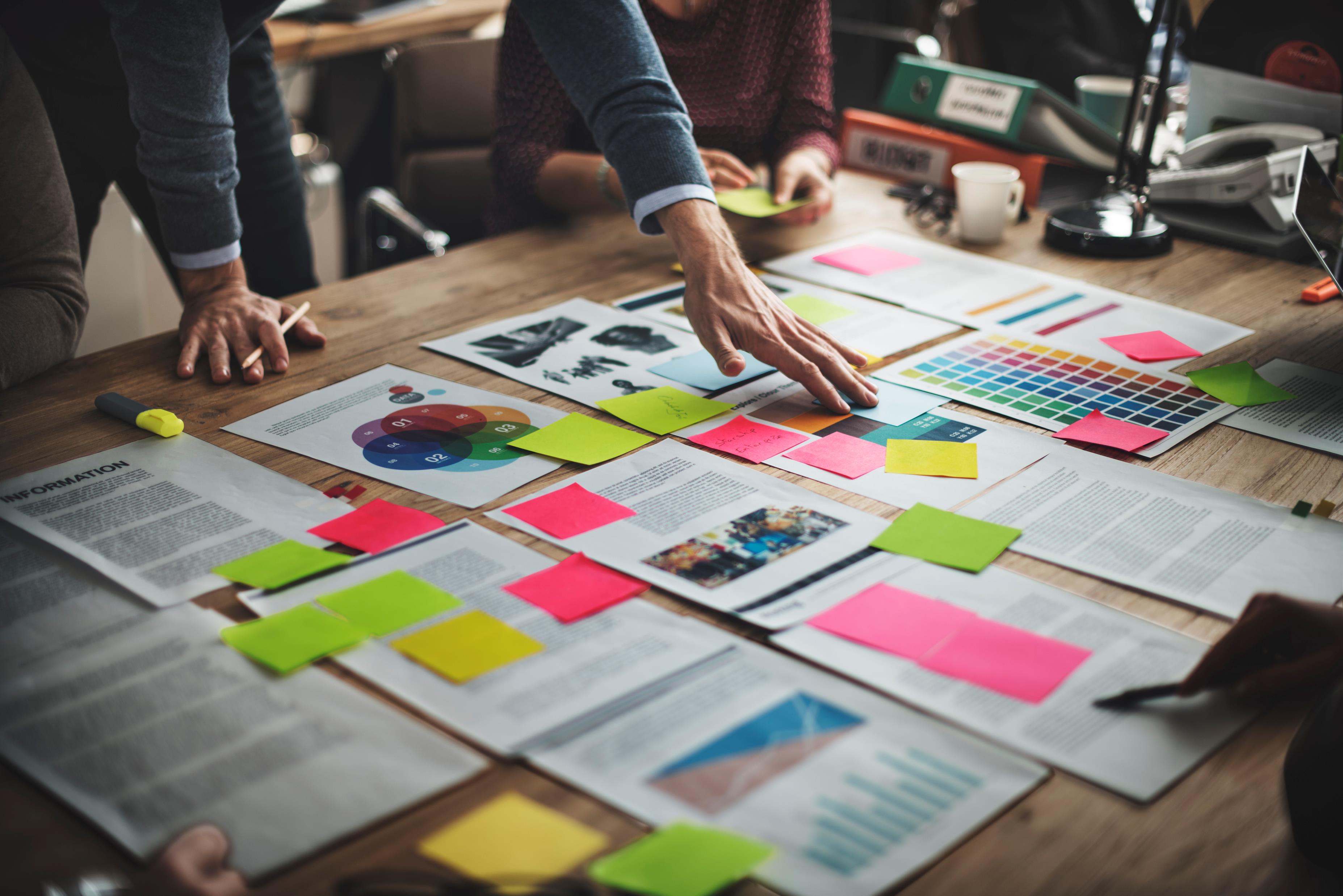 PRETHODNA ISTRAŽIVANJA
Do danas, relativno mali broj istraživanja bavi se mladima kao posebnom kategorijom:

Mladi u Srbiji 2018/2019(2019), 
Alternativni izveštaj o položaju i potrebama mladih u Republici Srbiji (2018), 
Srbija i Evropa u očima mladih (2016), 
Stavovi mladih o EU (2015). 

Više od 1/3 mladih bi glasao protiv ulaska Srbije u EU, kao i veliki procenat mladih ne zna kako bi glasao/ili ne bi glasao. 

Reakcije mladih na pojam Evropske unije su u najvećoj meri neutralne i ravnodušne, a najmanje pozitivne.
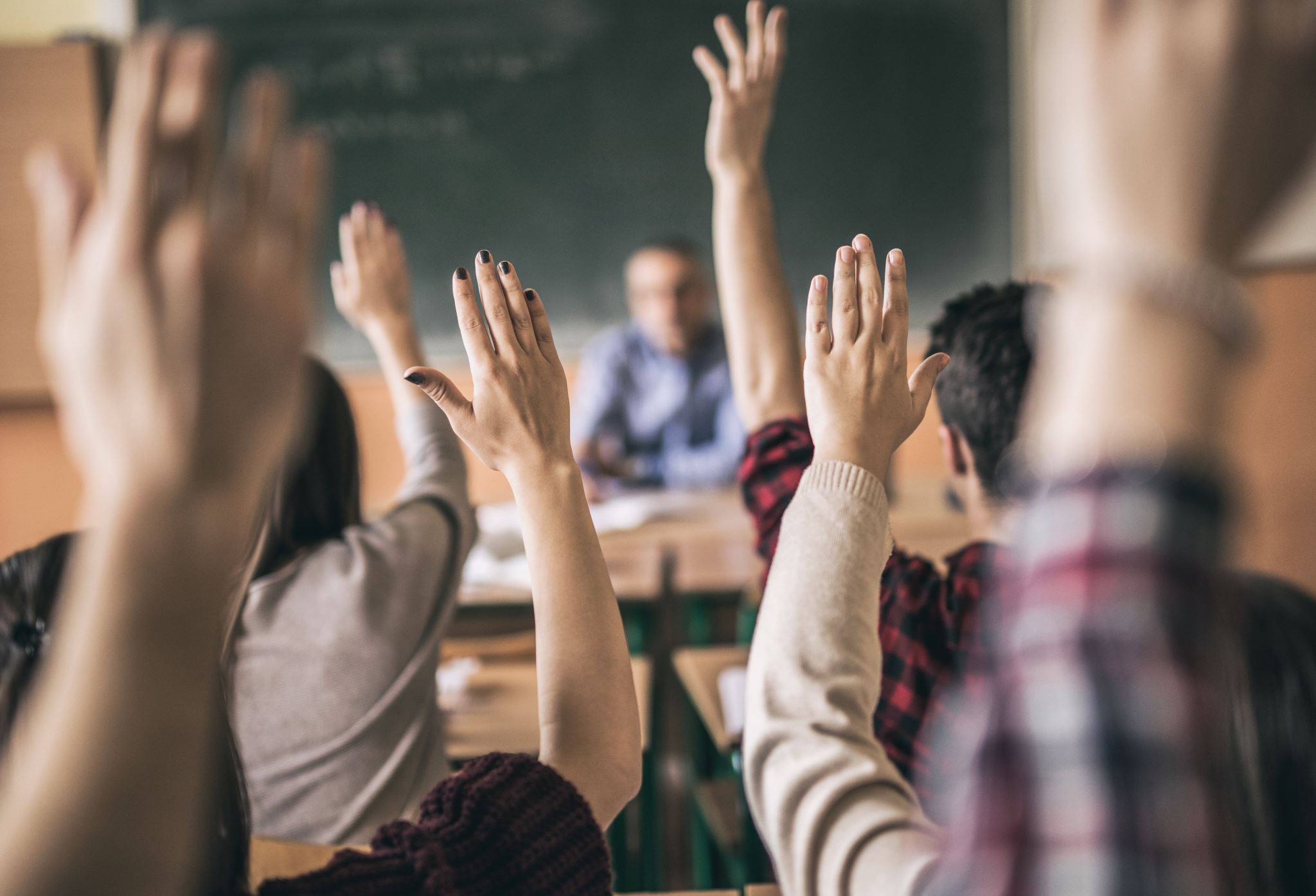 U poređenju sa drugim starosnim kategorijama mladi imaju najmanje poverenja u Evropsku uniju i najmanje podržavaju ulazak Srbije u EU.

Veliki procenat mladih smatra da nemaju dovoljno informacija o EU, da takvih informacija ima nedovoljno u školskim programima, odnosno da ih nema uopšte.

 1/3 mladih smatra da Srbija nikada neće ući u EU, a najviše je mladih koji procenjuju da će se to desiti za 10-15 godina.

Jedino istraživanje koje u fokus stavlja srednjoškolce, kao posebnu starosnu kategoriju, sprovodeno 2014. godine i objavljeno pod nazivom: 
Istraživanje o informisanosti učenika beogradskih srednjih škola o EU (2014).
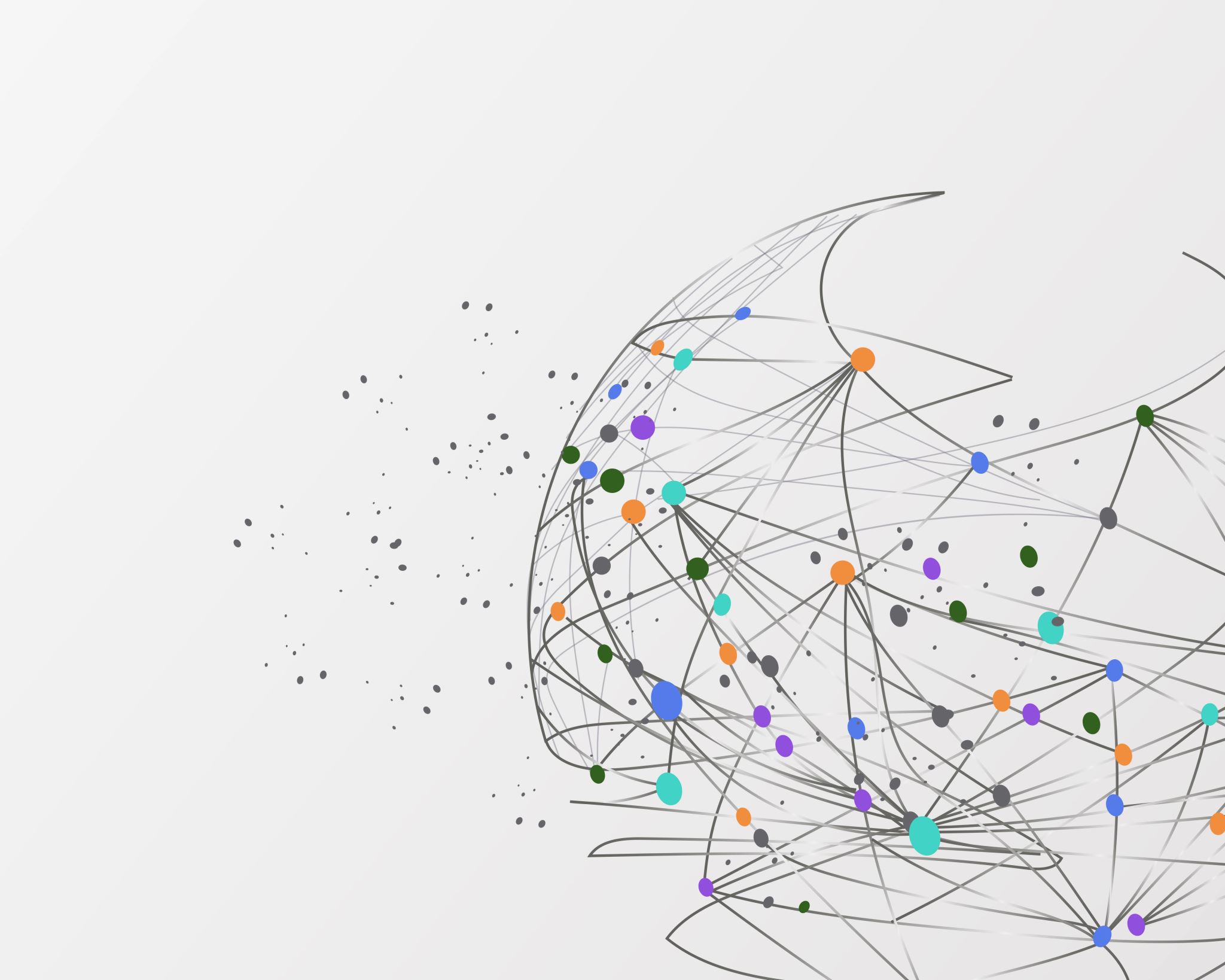 METODOLOGIJA
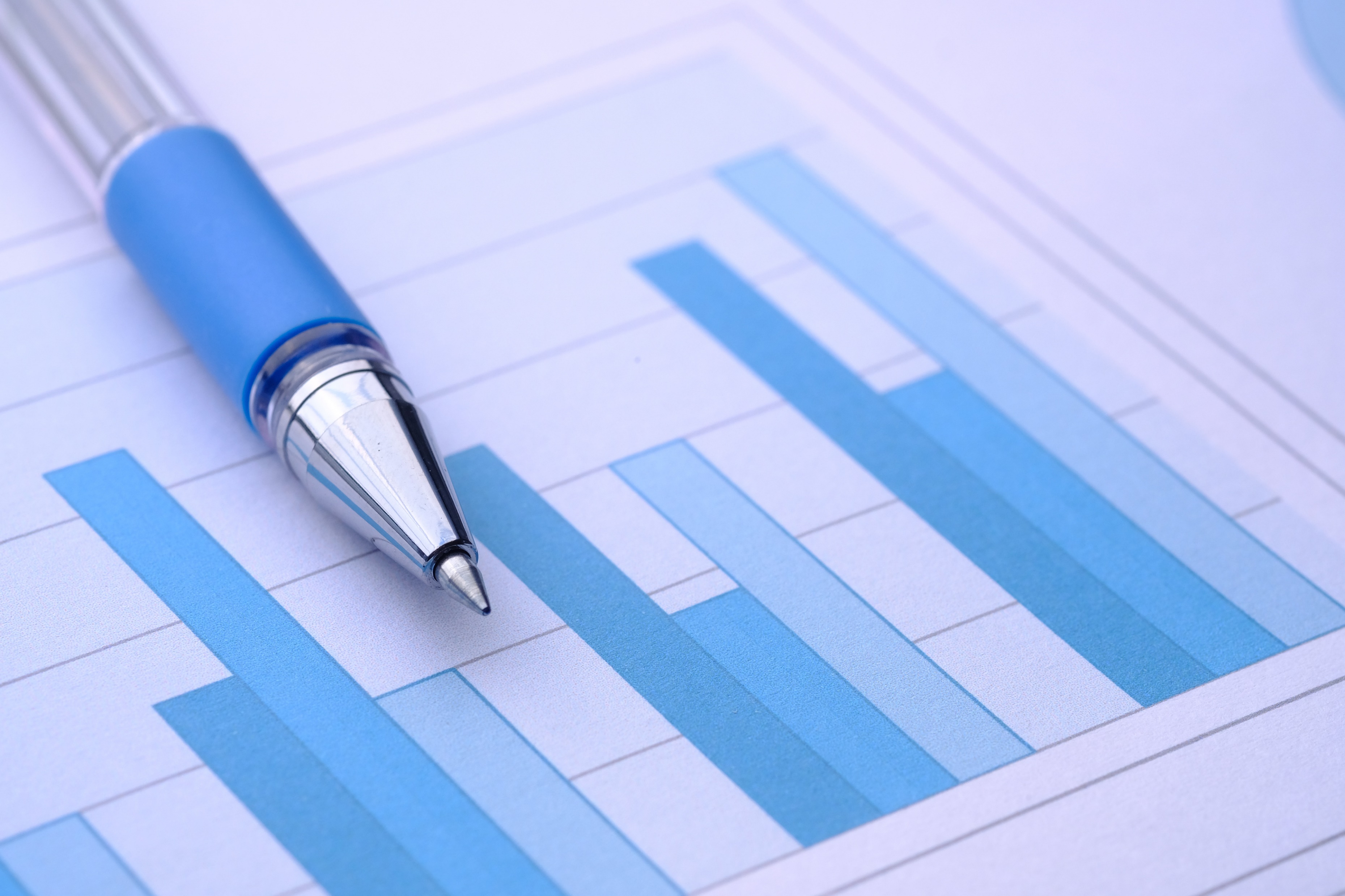 U istraživanju je učestvovalo:
 995 učenika 
iz 25 srednjih škola 
iz 4 regije u Srbiji – Vojvodina, Beograd i okolina, Zapadna Srbija i Šumadija, Istočna i Južna Srbija.


Instrument - Uptinik 
4 dela – 30 pitanja:
I deo – socio- demografski podaci
II deo  - informisanost o EU
III deo – pridruživanje Srbije EU
IV deo – poznavanje EU
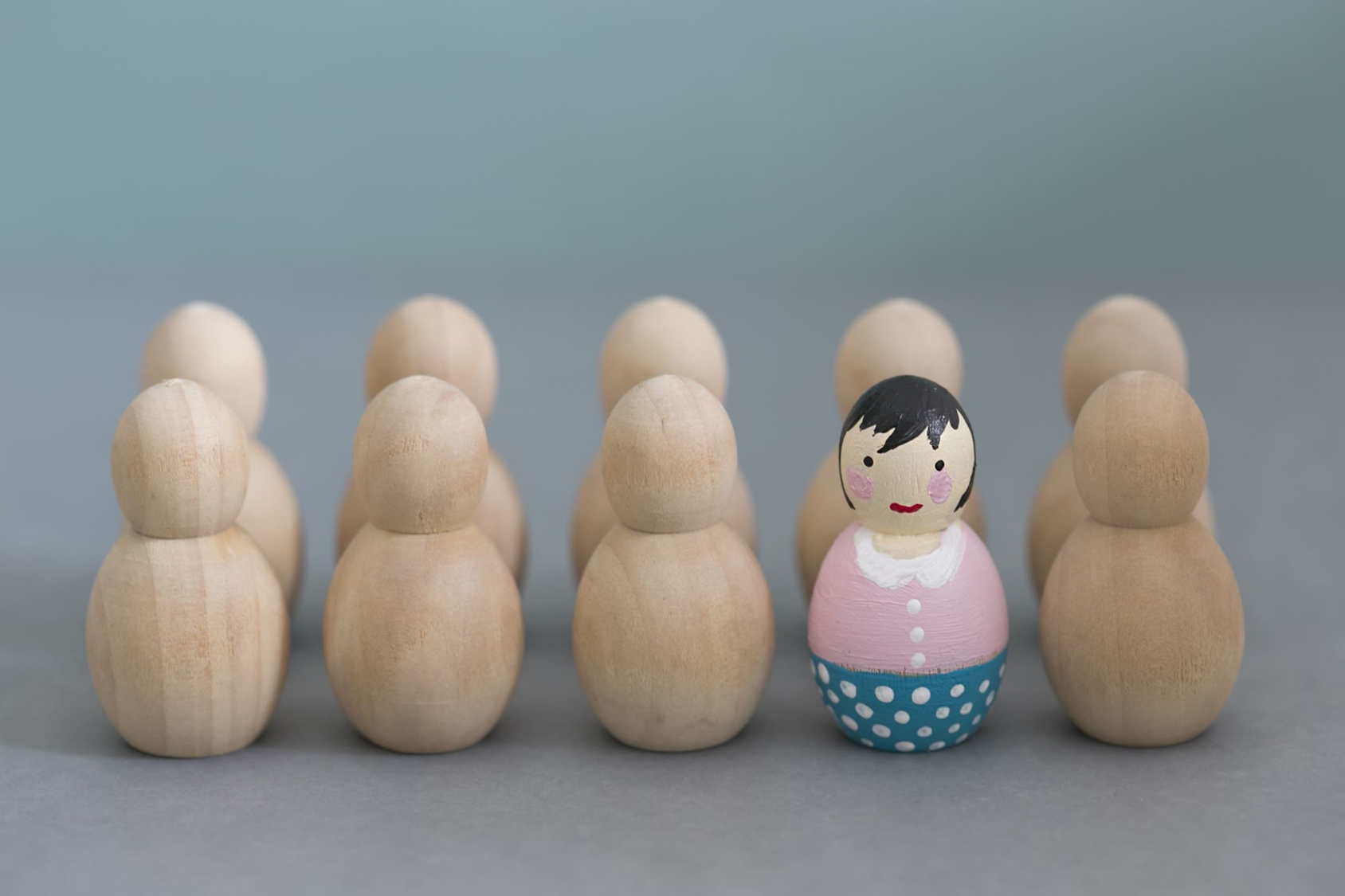 Socio-demografske karakteristike uzorka
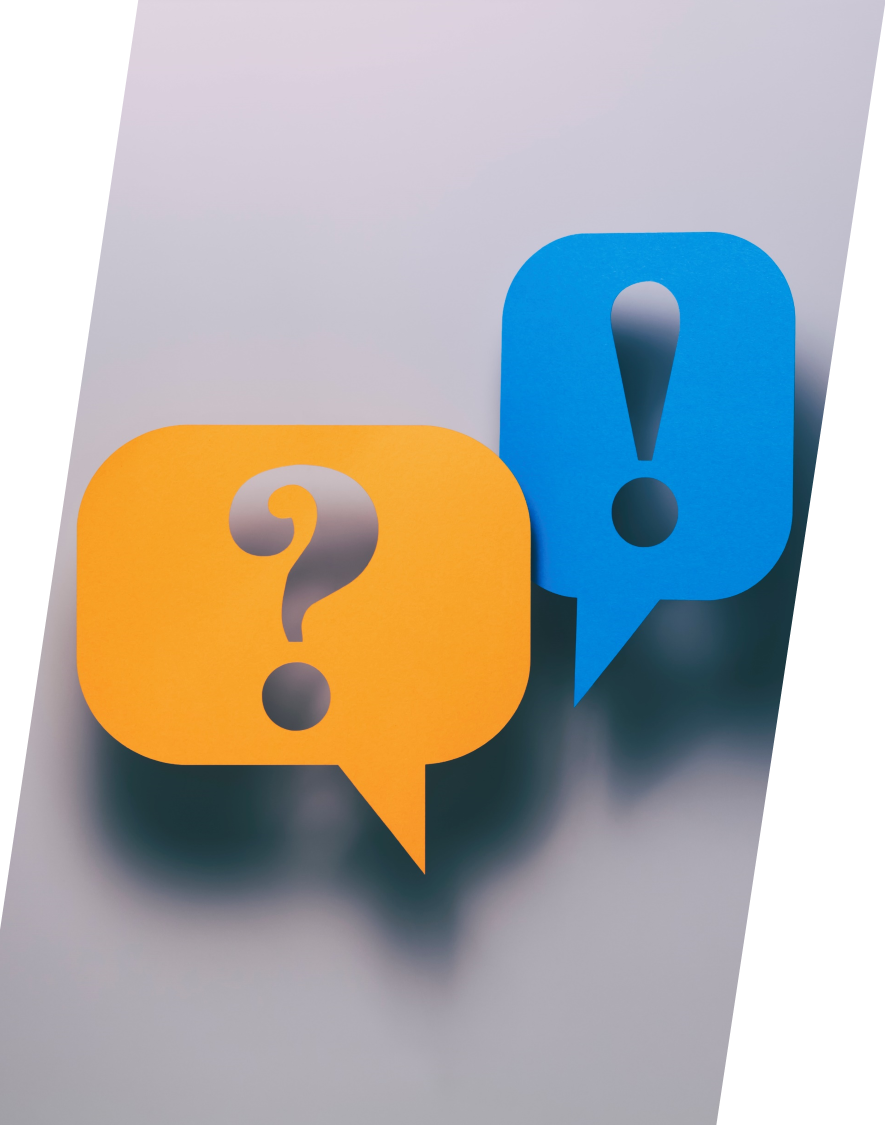 REZULTATI ISTRAŽIVANJA
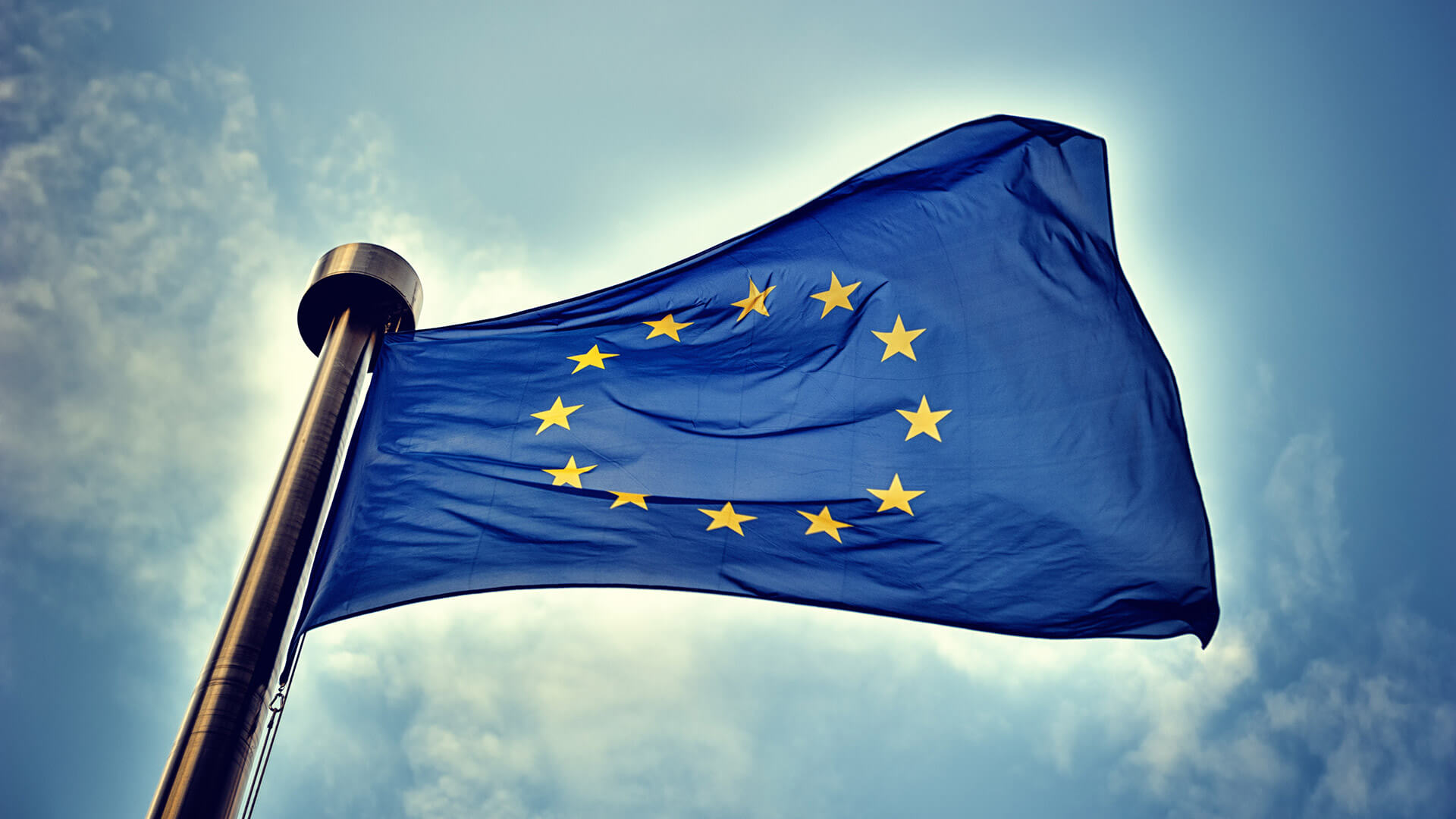 Informisanost o Evropskoj uniji
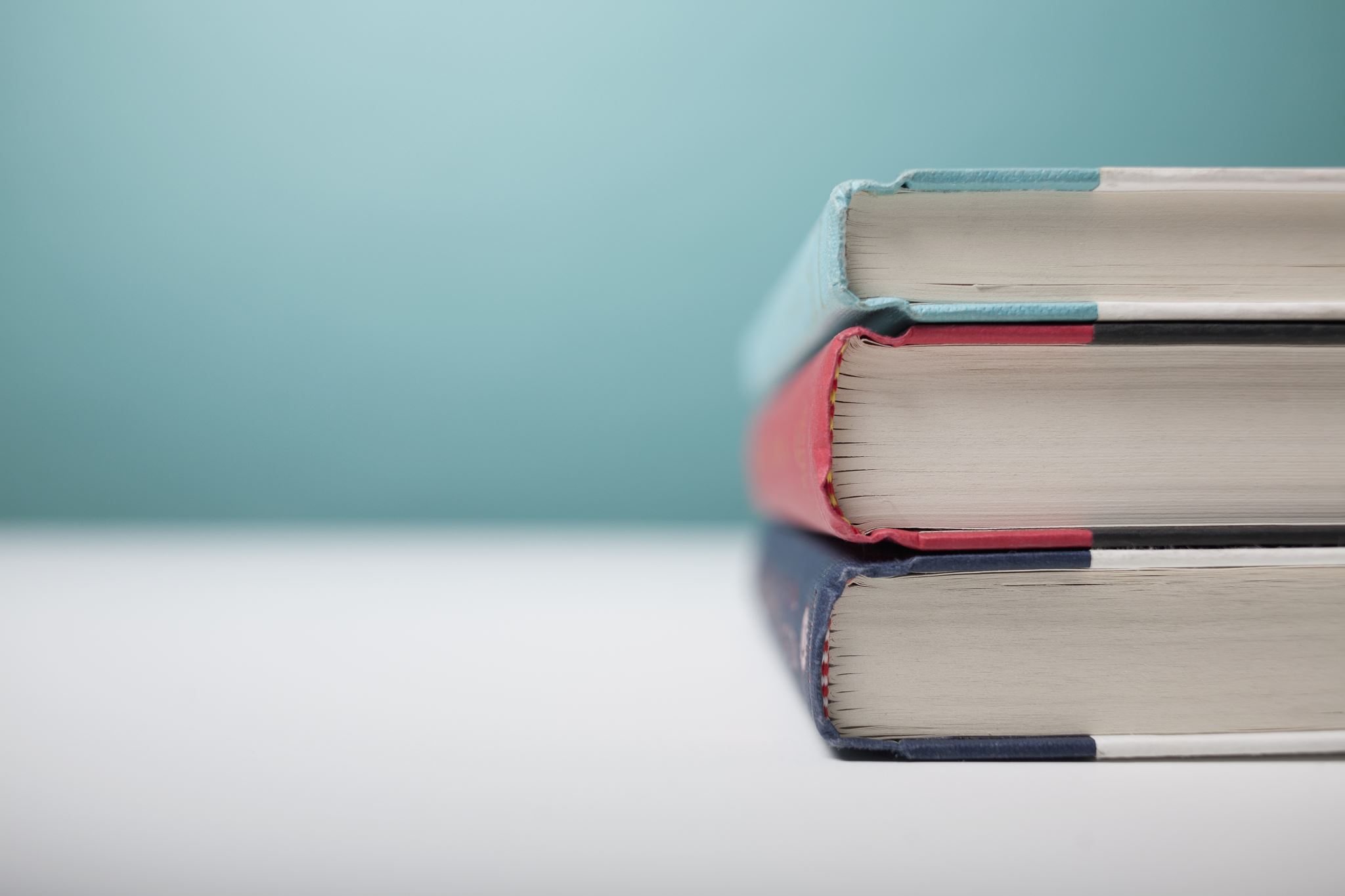 Stavovi o pridruživanju Srbije Evropskoj uniji
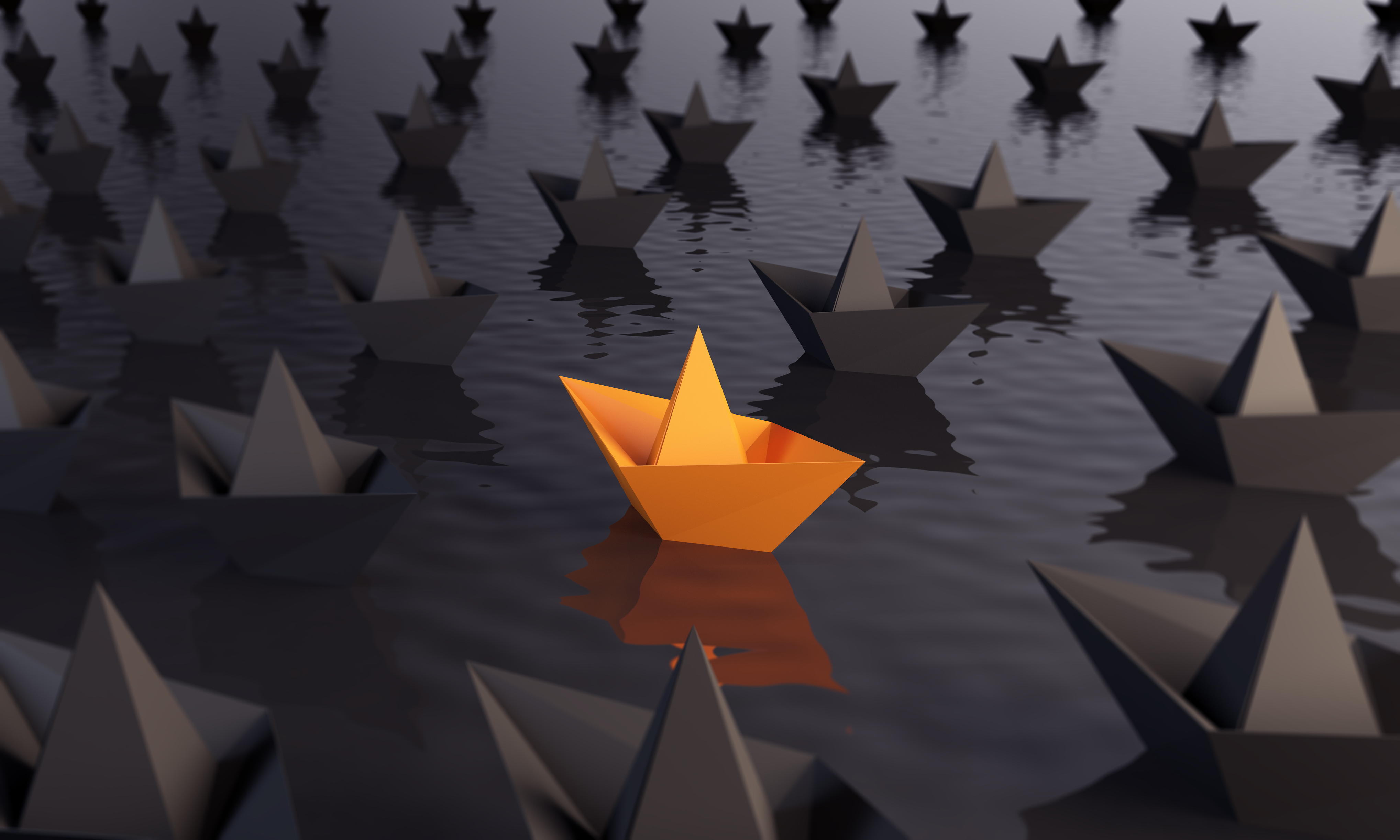 Razlozima zbog kojih ne bi glasali za pridruživanje, ispitanici su navodili:

„Još veće zaduživanje“
„Ne bi došlo do promene na bolje“
„Puno pravila i ograničavanja razvoja Srbije“
„Nemam dobro mišljenje o EU“
„Sve će biti skuplje“, 
„Zemlje u Evropskoj uniji u krizi, EU se raspada“ 
„ Srbija nije spremna za EU“ 
„Peduslovi  ulaska Srbije u EU i priznavanju nezavisnosti Kosova i Metohije“
„Loš odnos članica prema Srbiji i njihovog sistema vrednosti“
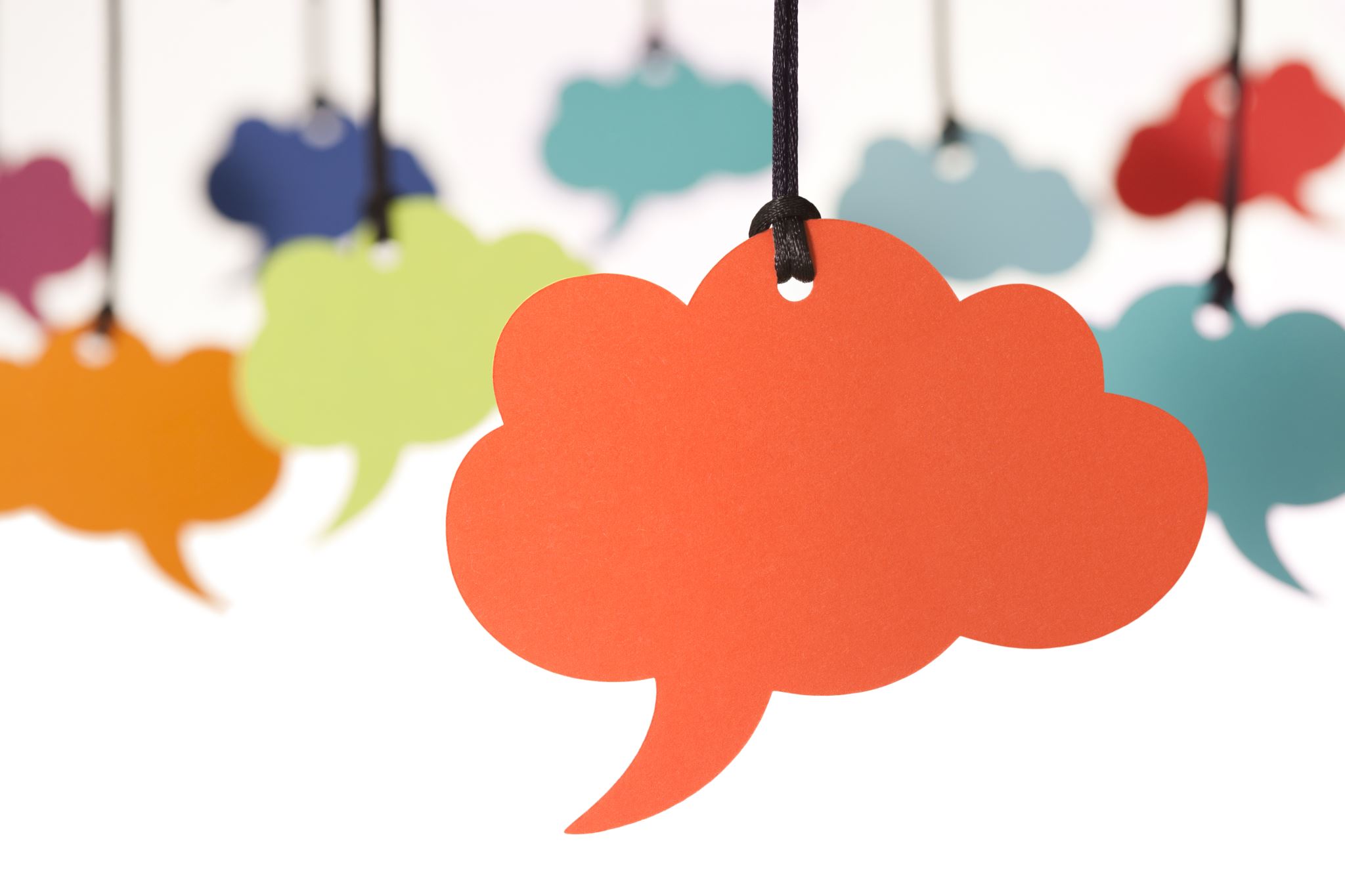 Kao glavnu asocijaciju na Evropsku uniju ispitanici su navodili sledeće:

„Putovanje bez pasoša i prostor bez granica“
„Bolji standardi i život“
„Uređeno društvo“
„Iskorišćavanje manjih od strane većih zemalja“
„Zakon i red“
„Slobodna trgovina“
„Bolja budućnost“
„Odliv mozgova“
„Nepotrebna pravila“
„Prekid prijateljstva sa Rusijom“.
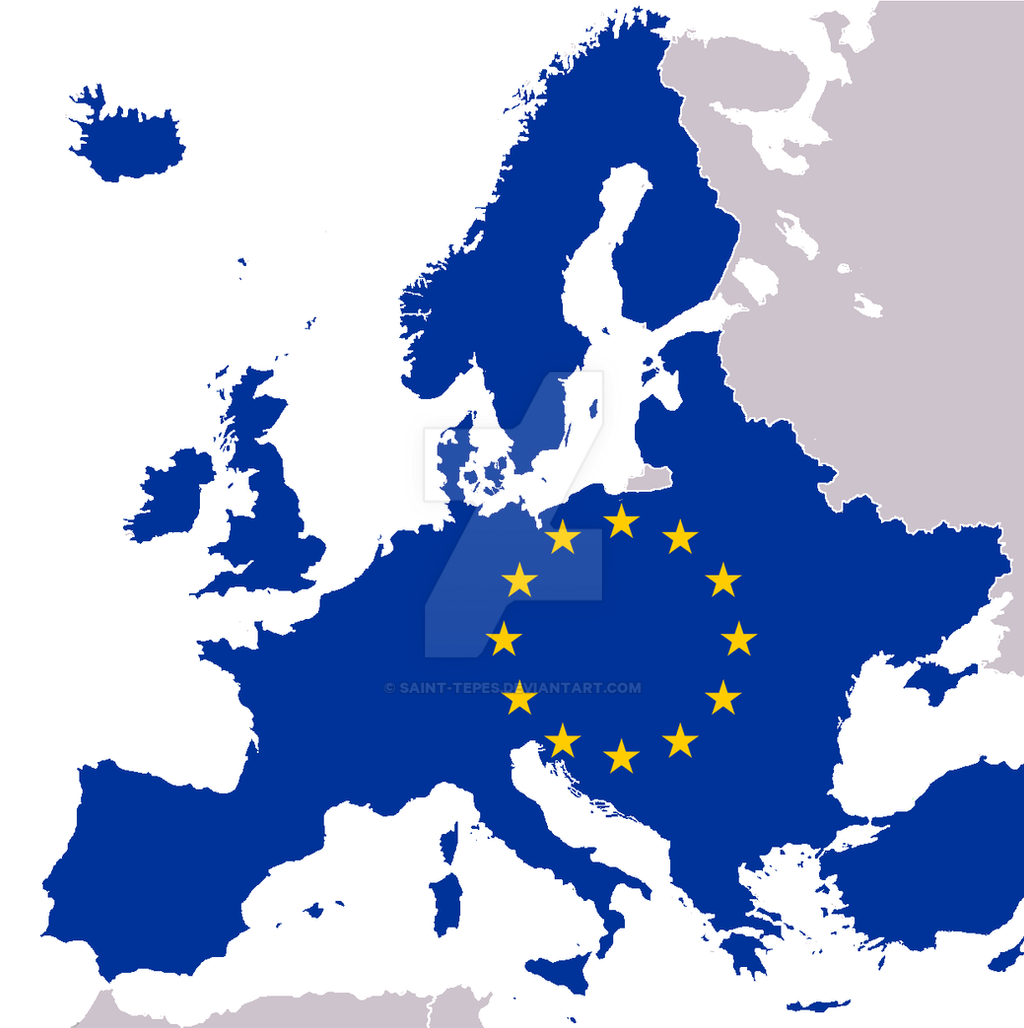 This Photo by Unknown Author is licensed under CC BY-SA
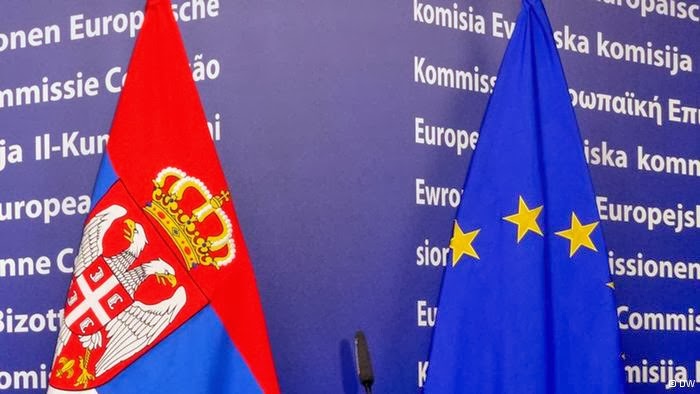 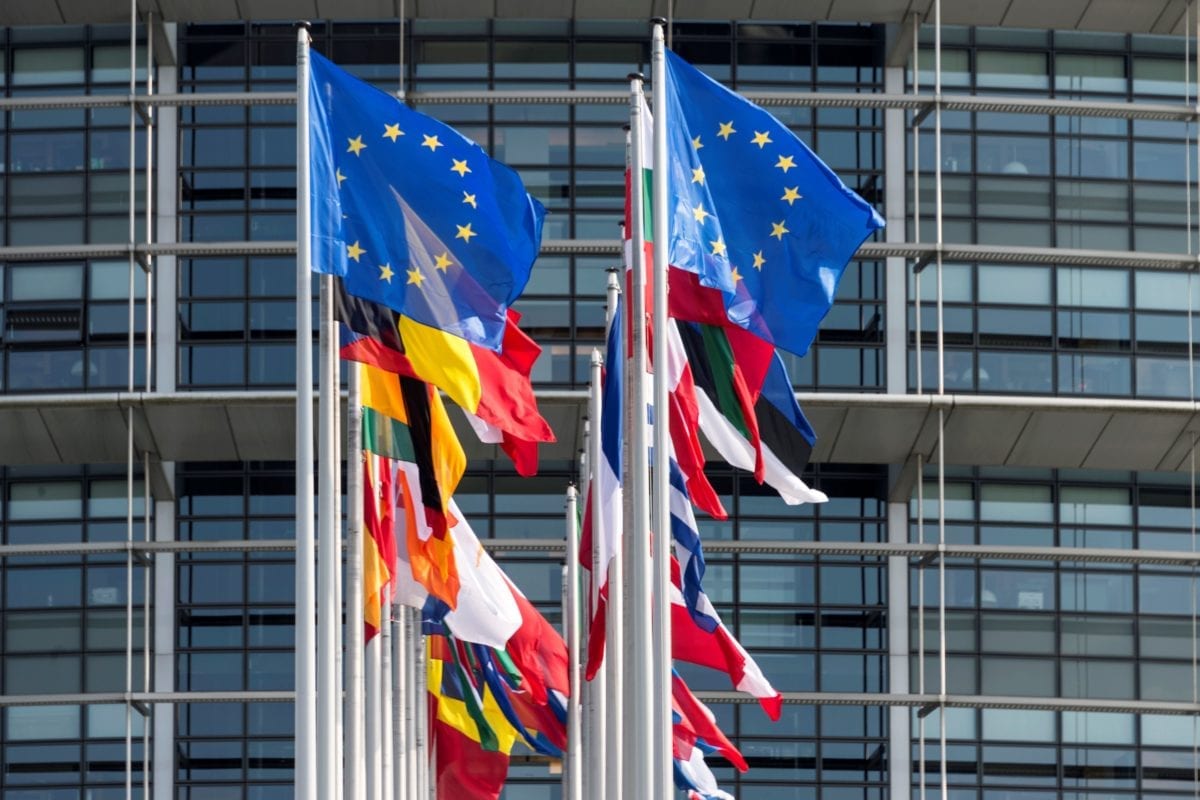 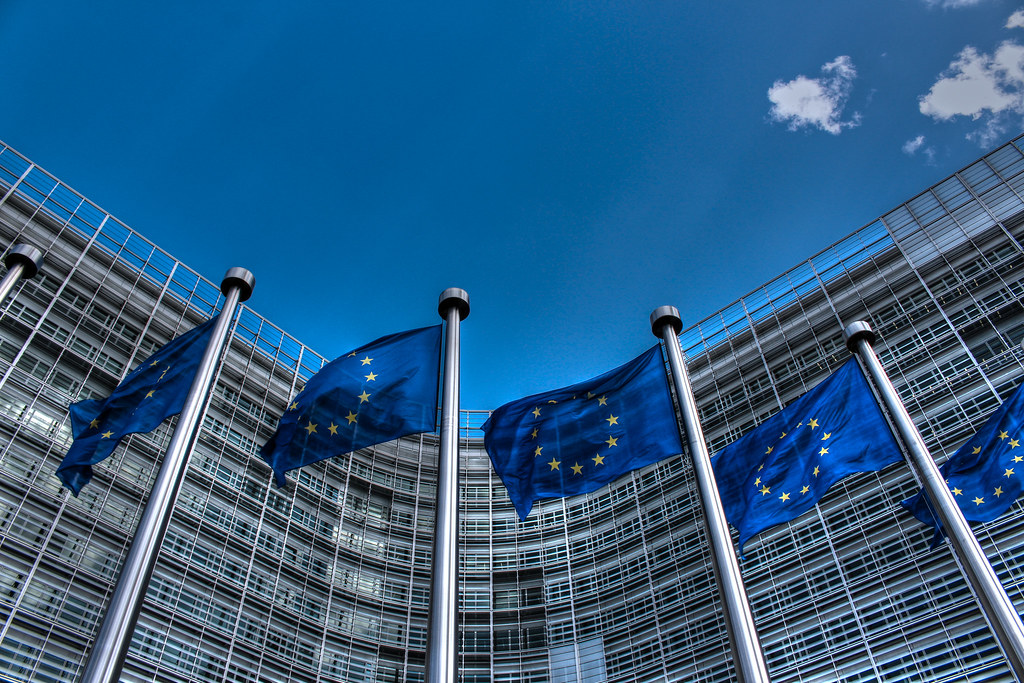 Prema mišljenju ispitanika, ulazak Srbije u Evropsku unije doneće:
:
This Photo by Unknown Author is licensed under CC BY
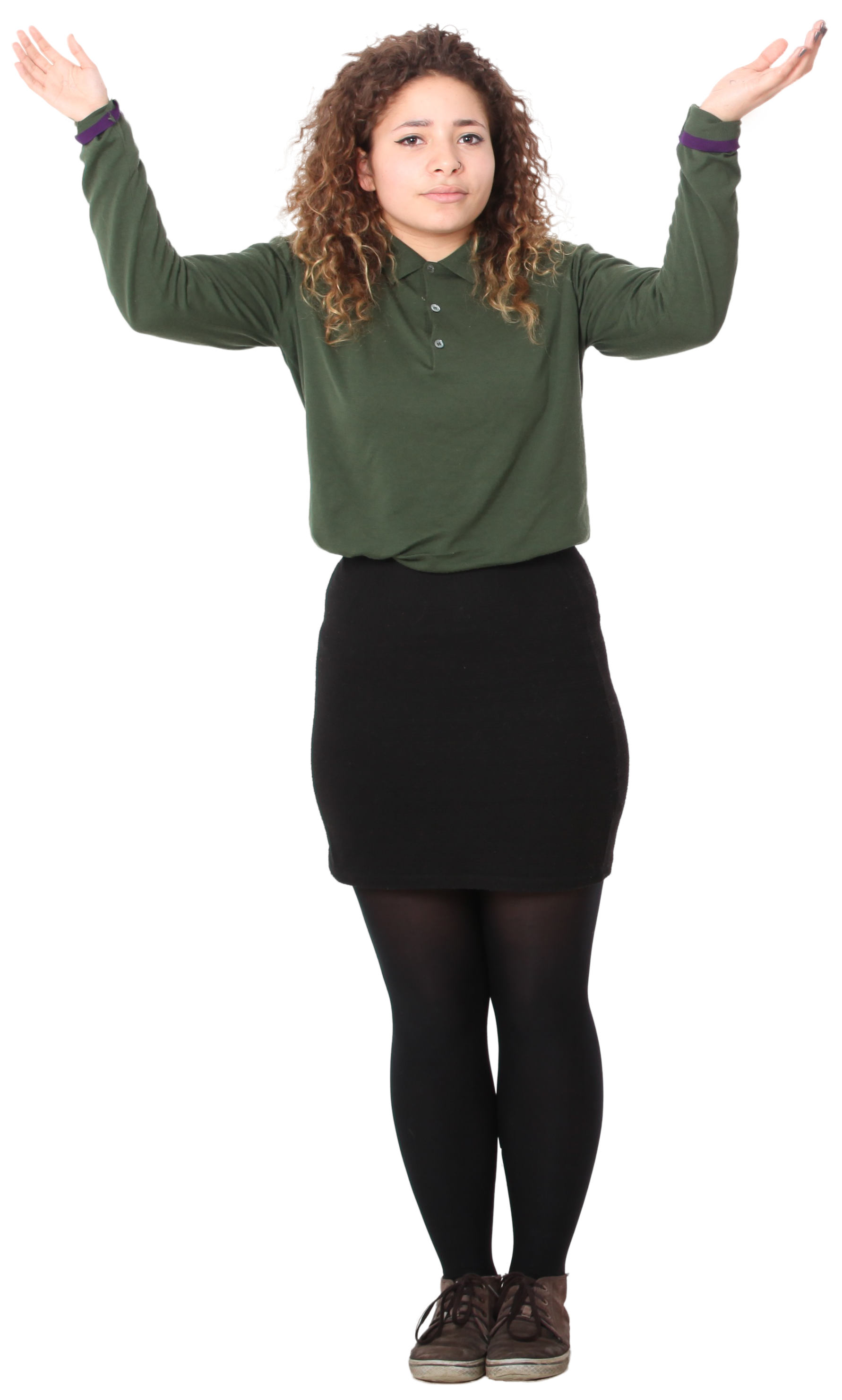 Znanje o Evropskoj uniji
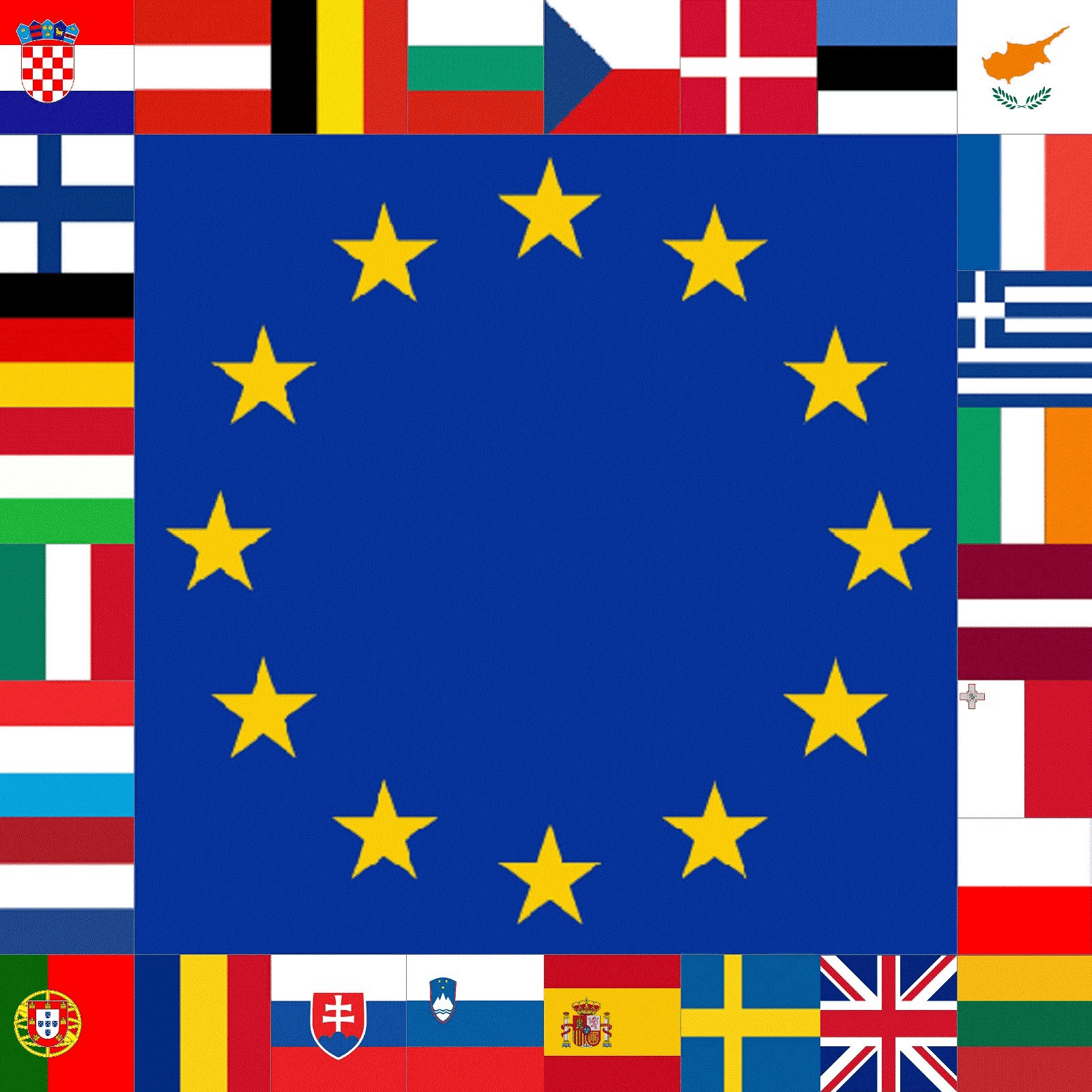 This Photo by Unknown Author is licensed under CC BY-SA
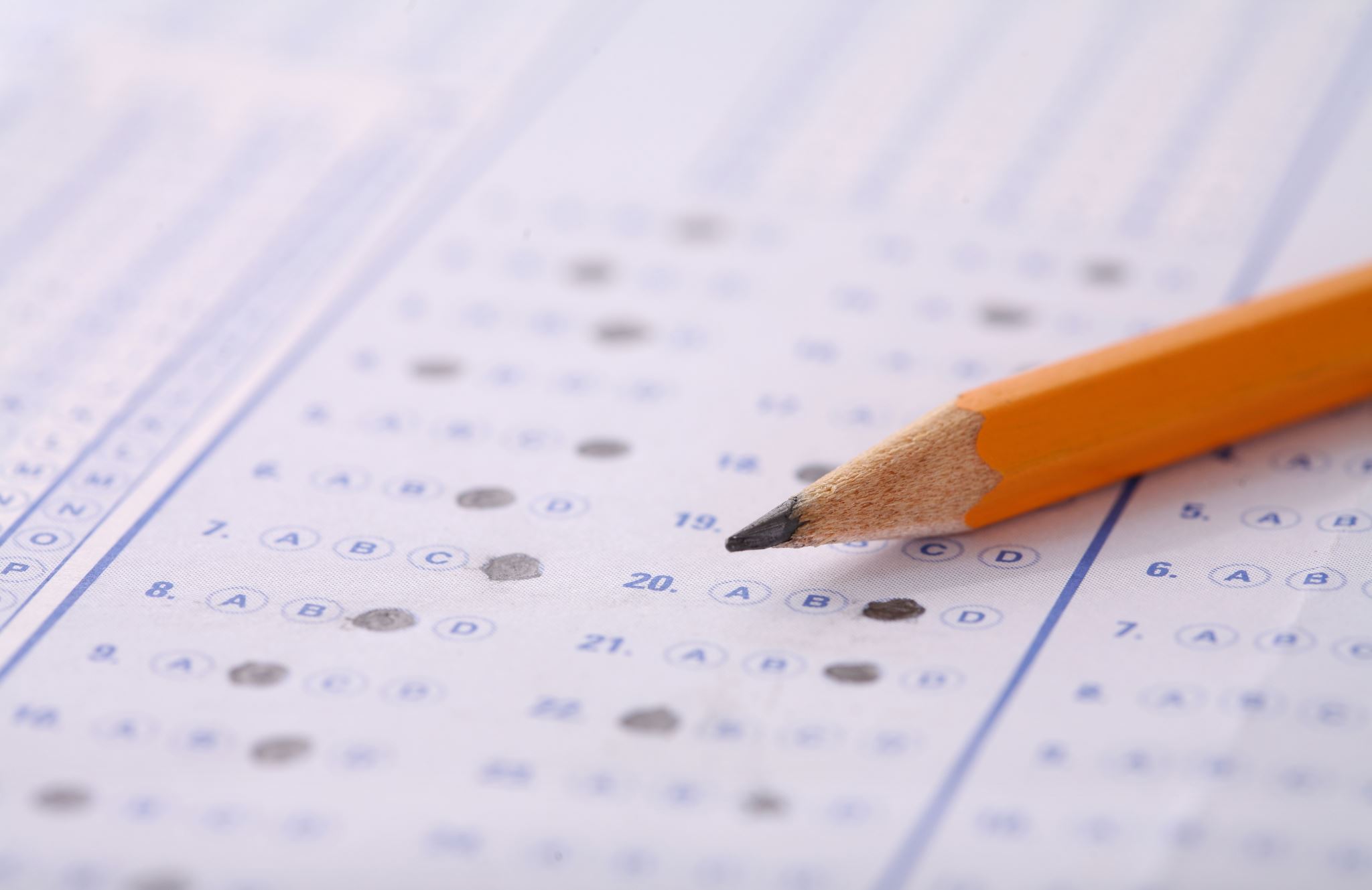 I deo – 5 test pitanja

Polovina srednjoškolaca ima elementarno znanje o opštepoznatim činjenicama o Evropskoj uniji, a da oko između ¼ do 1/3 ispitanika ne zna odgovore na pitanja. 

II deo – samoprocena

Ispitanici u najvećoj meri svoje znanje ocenju kao osrednje (33,9%), zatim slede ispitanici koji smatraju da nemaju znanja 31%, odnosno da nemaju nikakva znanja 21,5%. Tek 13,6% ispitanika smatra da ima znanja o Evropskoj uniji.
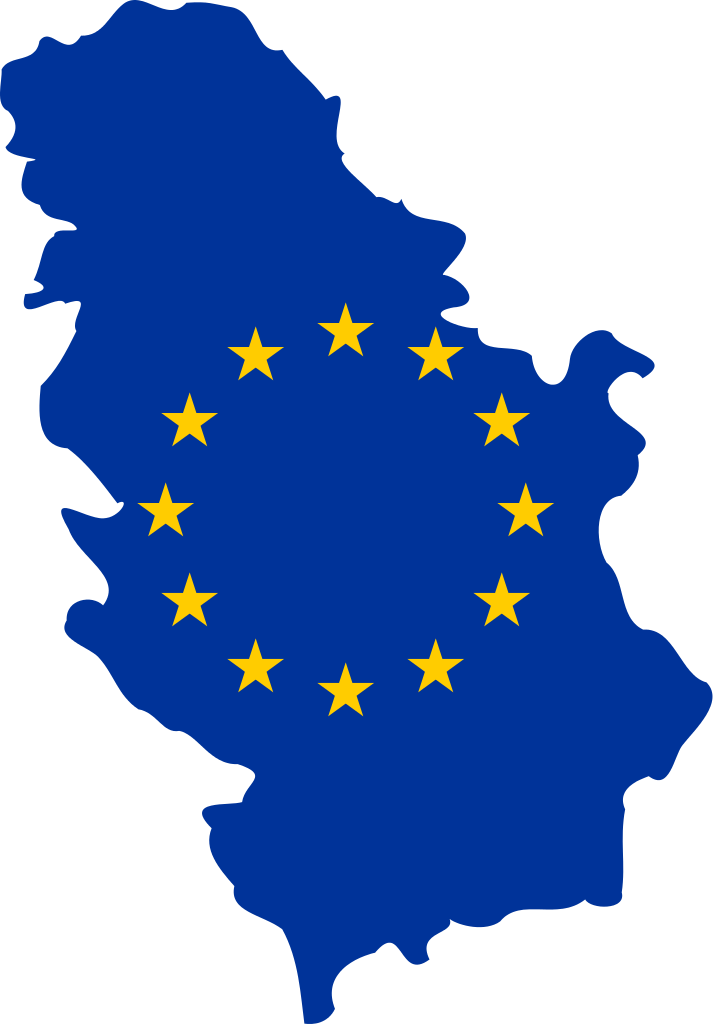 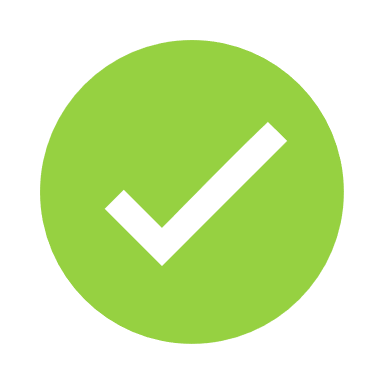 This Photo by Unknown Author is licensed under CC BY-SA
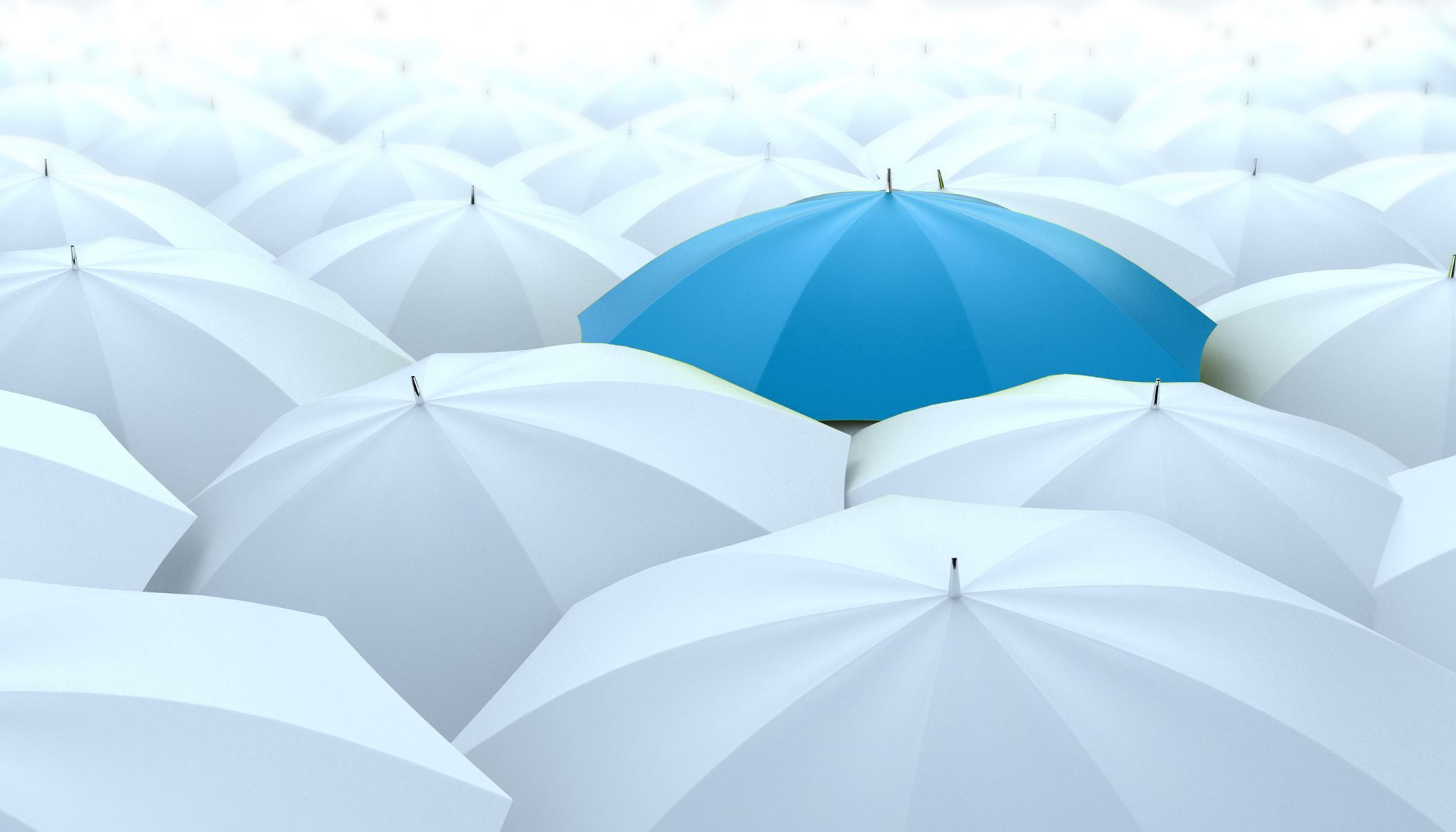 ZAKLJUČCI
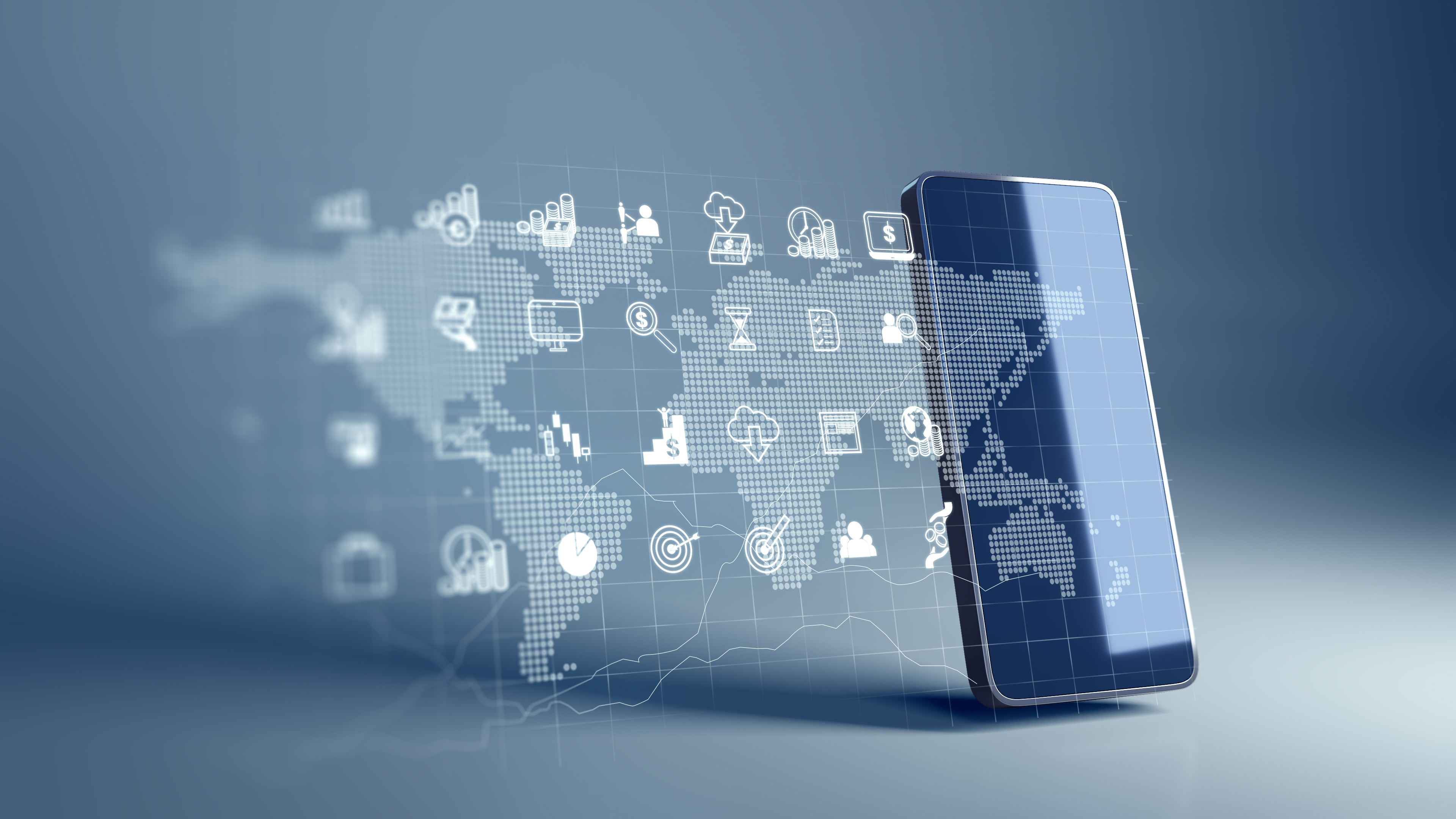 Kao jedan od osnovnih problema uočen u prethodnim, ali i ovom istraživanju jeste značajna praznina u pogledu tema o EU u obrazovnim programima, odnosno nedovoljna zastupljenost tema u vezi sa Evropskom unijom u nastavnim programima srednjih škola, zbog čega većina mladih često svoje stavove i mišljenje o Evropskoj uniji zasnivaju na nepotpunim informacijama.
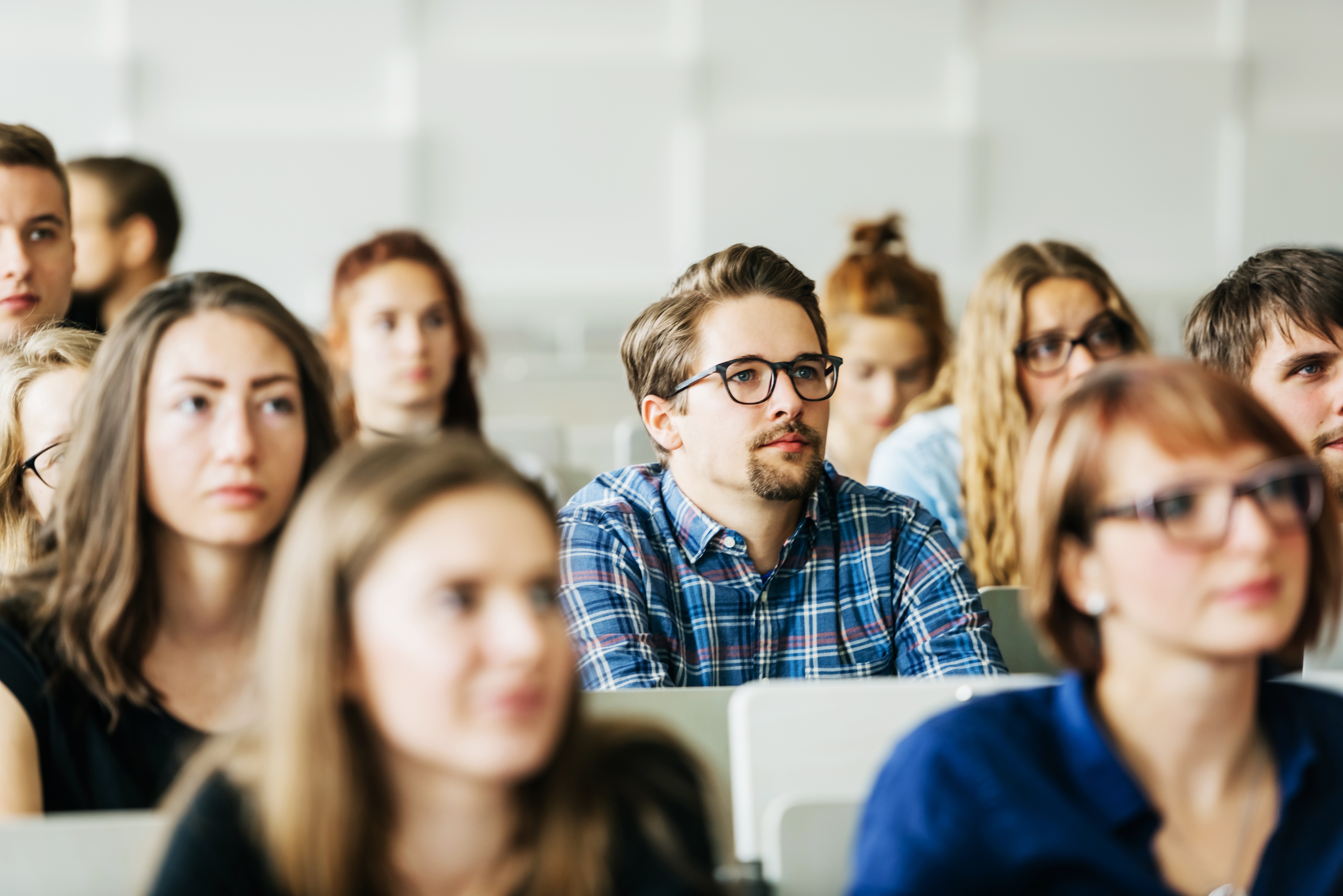 I pored evidentnih i brojnih korsiti koji ulazak Srbije u Evropsku uniju može doneti, rezultati istarživanja pokazali su da srednjoškolaci nemaju jasno izgrađen stav o EU, niti o procesu pridruživanja Srbije, gde preovlađuje neutralan stav prema većini pitanja koja se tiču ove teme. 

Jedan od razloga može biti nedovoljno pravih informacija i znanja koje o Evropskoj uniji imaju srednjoškolci, a što je takođe potvrđeno ovim istraživanjem.
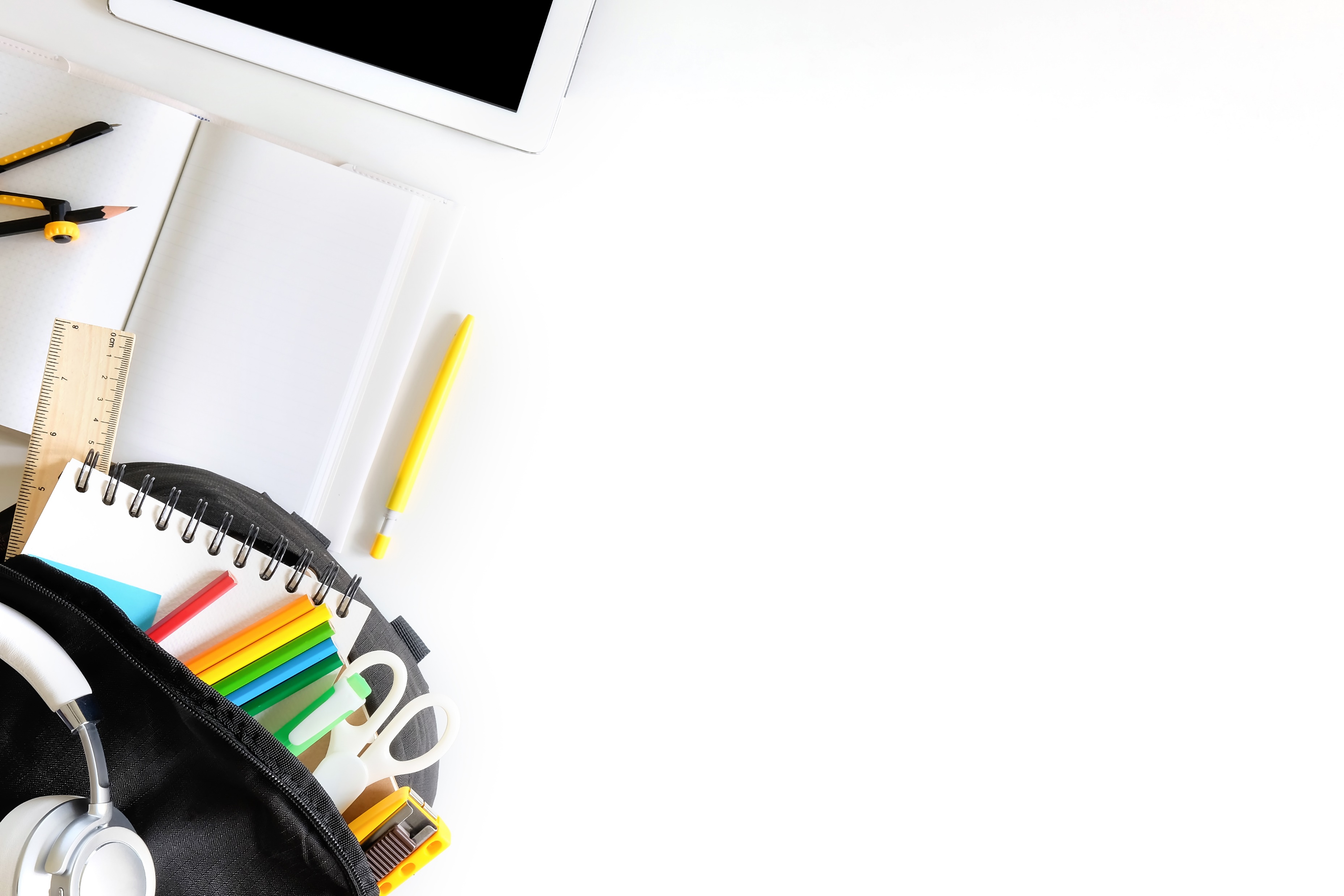 Od ključnog značaja da se u narednom periodu obezbede savremeni oblici usvajanja raličitih informacija i znanja o EU, kroz uvođenje i obogaćivanje sadržaja o EU u nastavne programe, ali i kroz neformalno obrazovanje. 

Korišćenje inovativnih metoda edukacije mladih, mogu imati pozitivan uticaj na zainteresovanost mladih o temama u vezi sa EU, što posledično može doprineti većem razumevanju i podršci procesu pridruživanja Srbije EU.
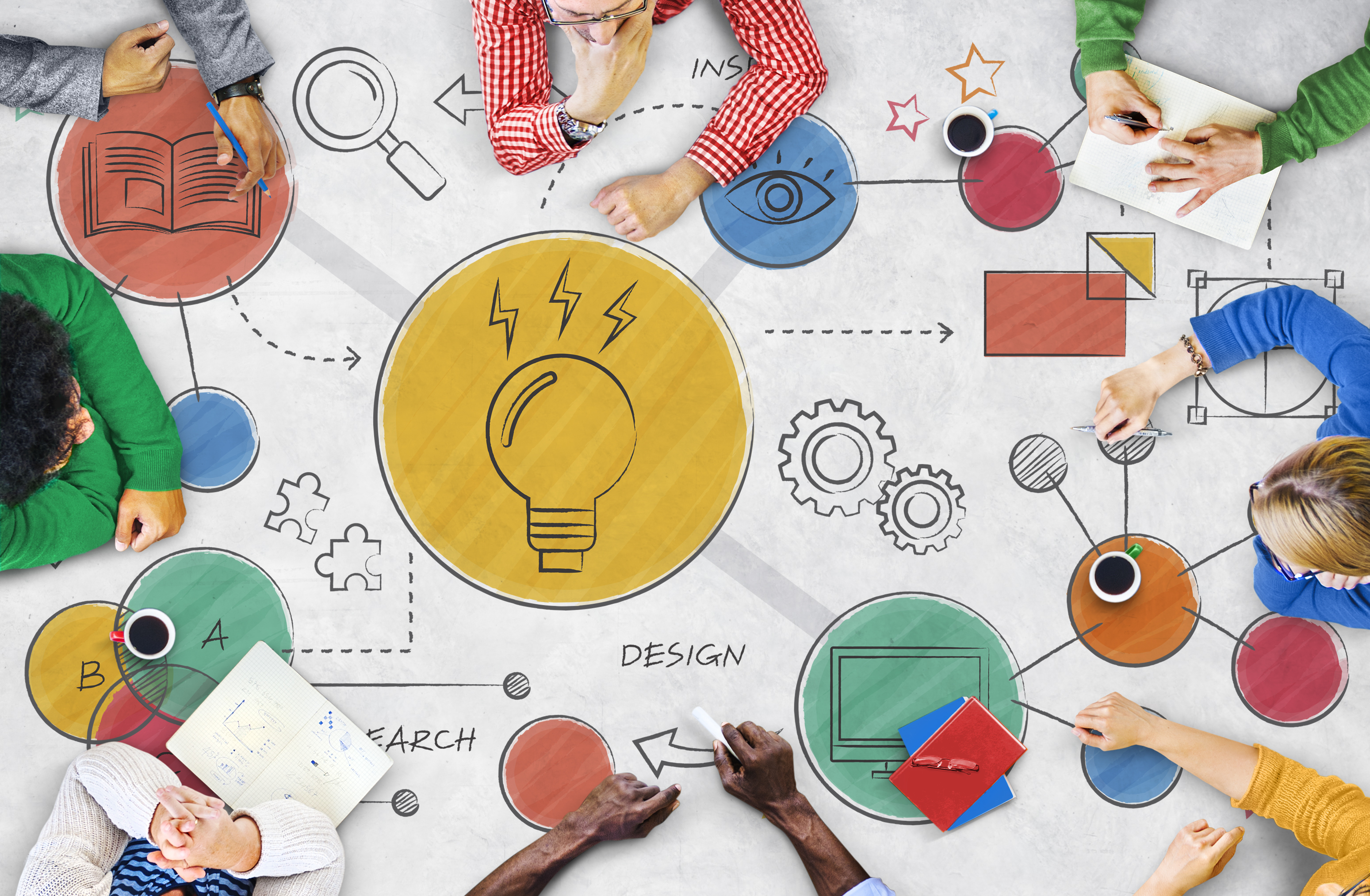 INEES rešenje
INEES projekat predvideo je sadržaje namenjene kvalitetnom obogaćivanju postojećih obrazovnih programa i razvoju novog pristupa edukaciji, a u fukciji boljeg informisanja mladih
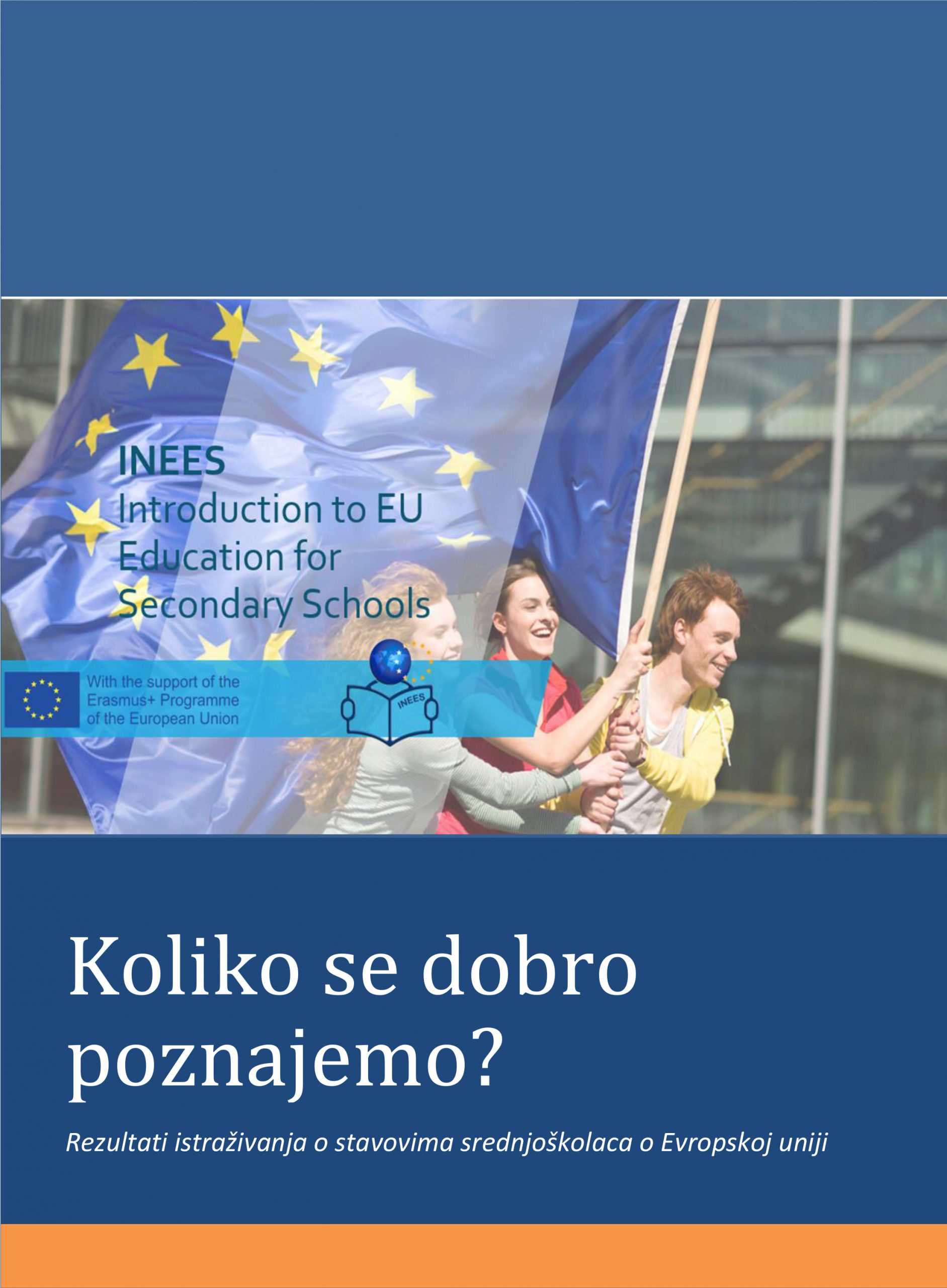 Elektronska publikacija dostupna je na srpskom i engleskom jeziku 

Preuzimanje putem linka:
http://inees.vps.ns.ac.rs/stavovi-srednjoskolaca-o-evropskoj-uniji-publikacija/
INEES projekat
The research is being conducted by Novi Sad School of Business within the Erasmus + Jean Monnet project: Introduction to the EU – Education for Secondary Schools (INEES) funded by EACEA, EU.
Project nr. 610767-EPP-1-2019-1-RS-EPPJMO-PROJECT

Project manager: dr Nataša Papić-Blagojević
Novi Sad School of Business
http://www.vps.ns.ac.rs/en/home/
Address: Vladimira Perića – Valtera 4, 21000 Novi Sad
Phone: +381 21 485 4000; +381 21 485 4004
E-mail: skola@vps.ns.ac.rs
Inees project: inees.project@gmail.com
FB page: https://www.facebook.com/ineesproject/
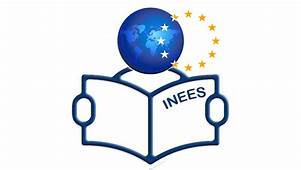